Percentage of adults with obesity in Hawaii, by congressional district
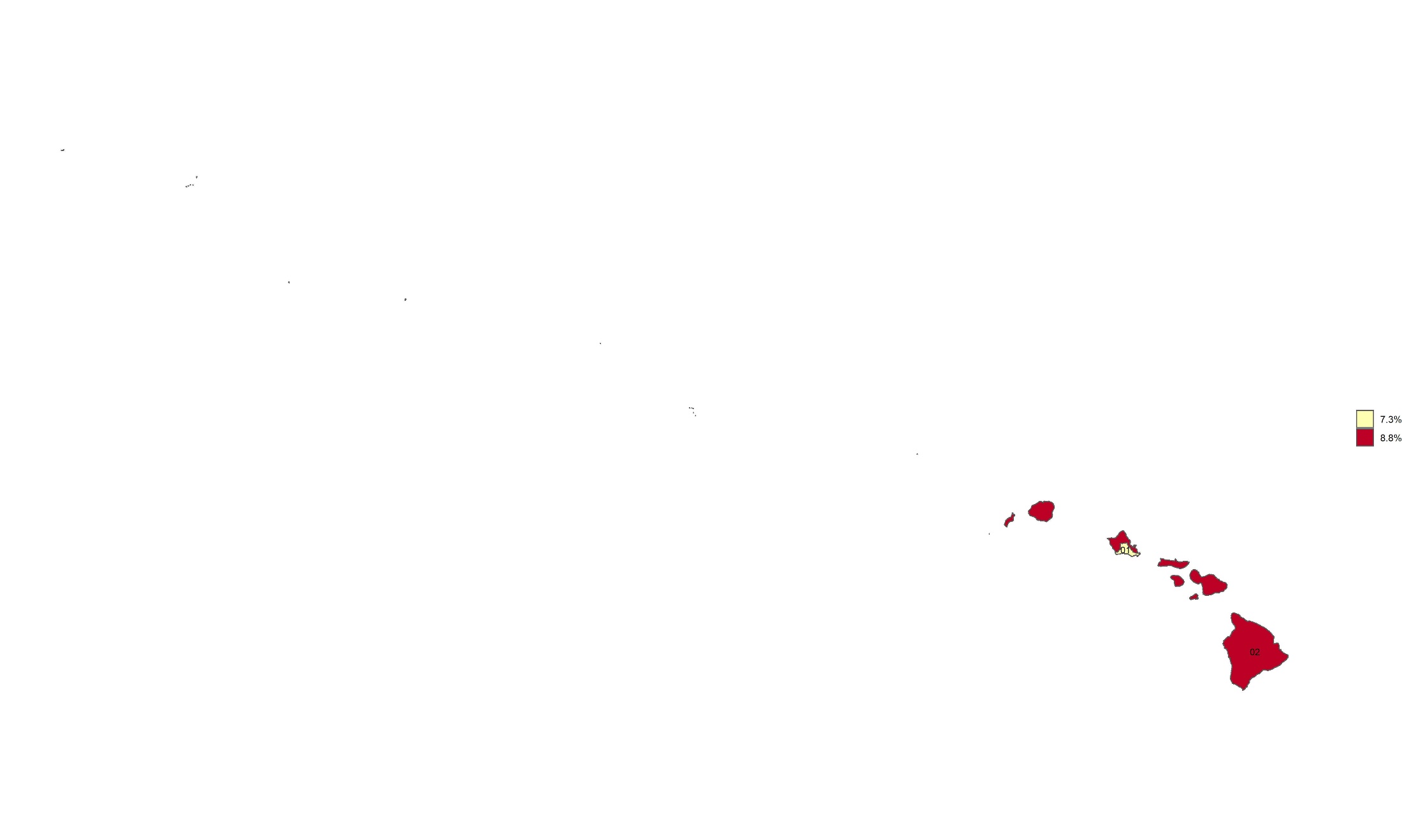 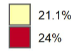 Source: Behavioral Risk Factor Surveillance System, CDC.
1